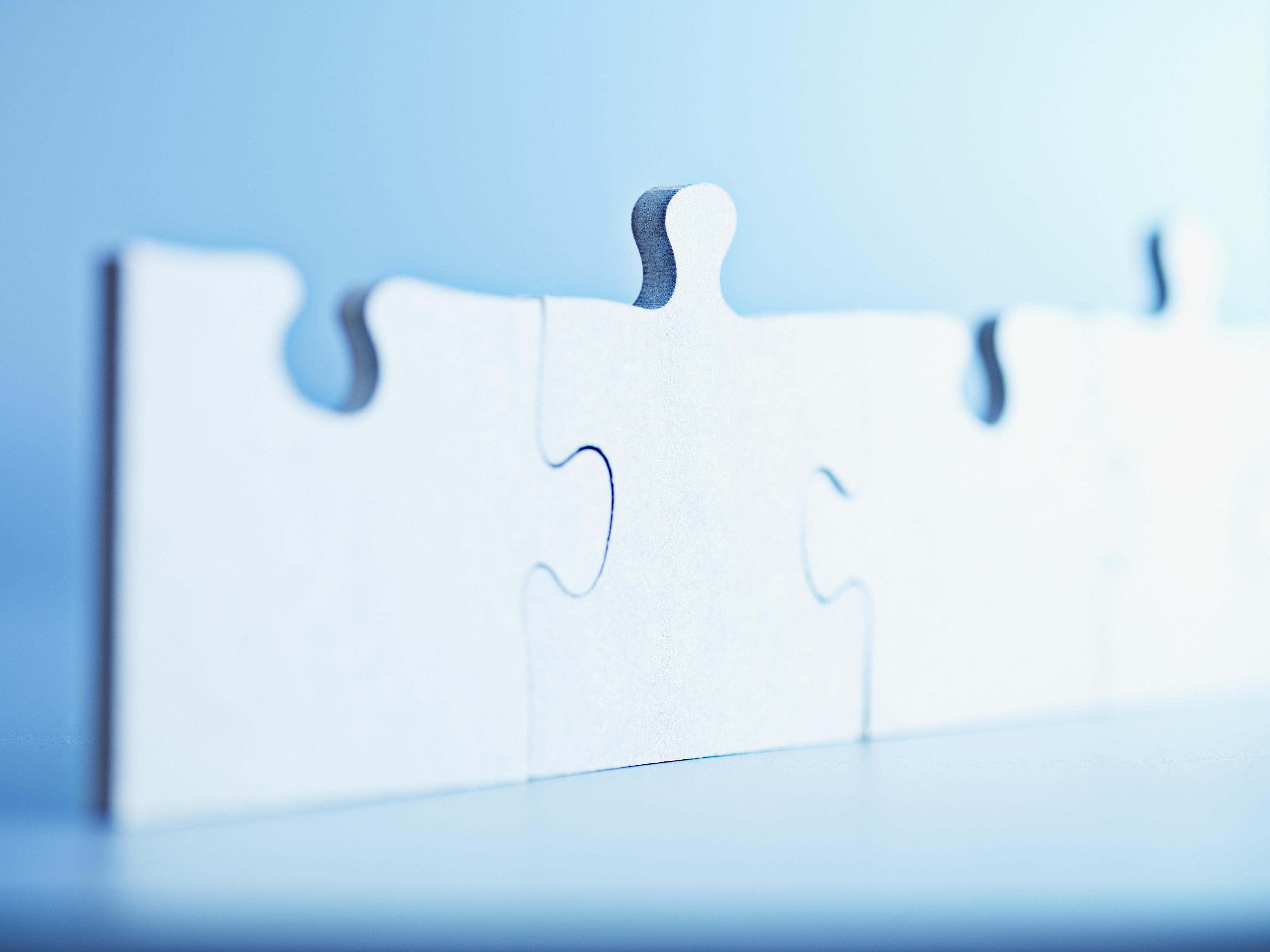 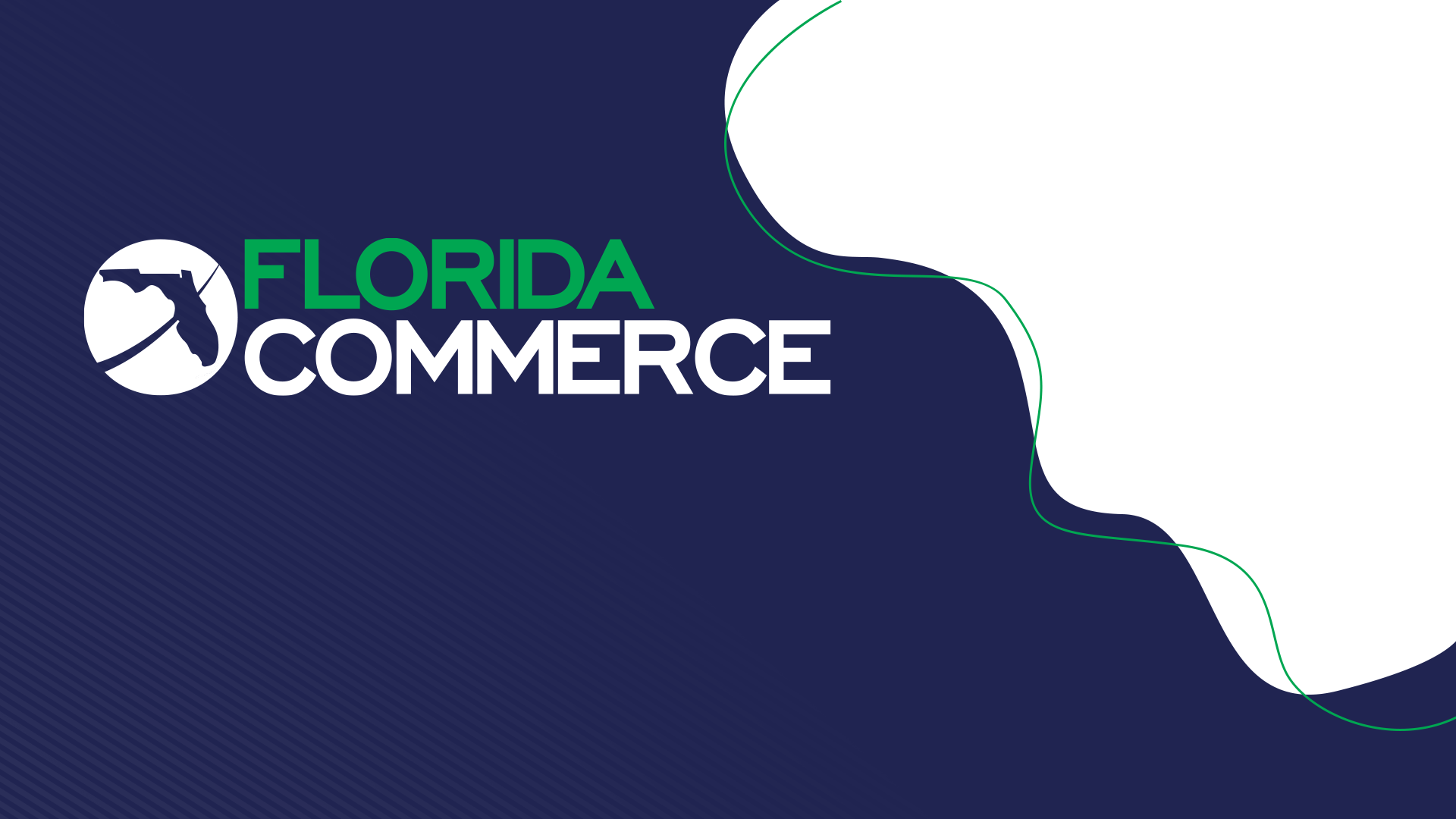 Wagner-Peyser Overview
Back to Basics
[Speaker Notes: Welcome to the Wagner-Peyser (WP) “Back to Basics” training. This training is intended to provide you with an overview of the Wagner-Peyser (WP) Act and to raise awareness or reinforce your knowledge of this valuable employment tool.]
Objectives
History of the workforce development system
Program definitions
Job orders
Services to special groups
Employment service complaint system
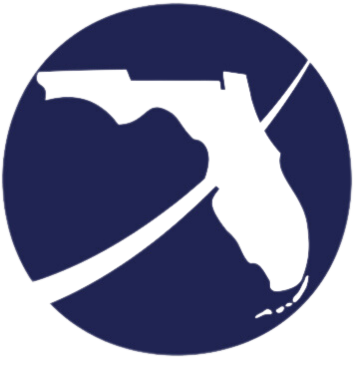 [Speaker Notes: The objectives for this presentation are to:
Review a brief history of the workforce development system including the Wagner-Peyser (WP) Act, the purpose of the labor exchange system, and the allowable services that staff may perform
Review some program definitions
Discuss job order definitions and how to post them on the Employ Florida Marketplace system
Identify some of the special groups that receive WP services; and 
Briefly review the employment service complaint system]
Workforce Development System History
1930’s
Creation of social welfare programs
Wagner-Peyser Act 1933
Social Security Act 1935
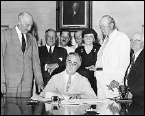 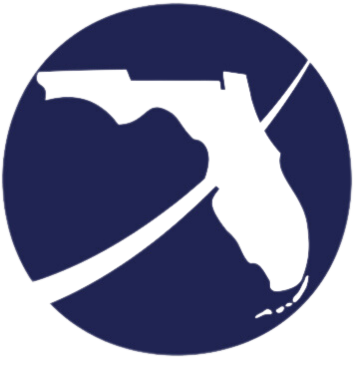 [Speaker Notes: We are now going to take a brief trip down memory lane to discuss some of the history of the workforce development system and a few laws that have contributed to the current operation of the one-stop delivery system. We will begin with the 1930’s:
 Due to the impact of the Great Depression, the economy was dealing with high rates of unemployment. In response, President Franklin D. Roosevelt implemented a series of social programs coined “The New Deal” to help support citizens and revitalize the economy. Several programs spawned out of the New Deal including work projects and transient programs. The initiation of these work programs was a step toward what today is known as the Employment Service, where unemployed individuals were placed in vacant positions. On June 6, 1933 the WP Act was signed into law and officially created the first public labor exchange system. We will take an in depth look at the act and its requirements in just a moment. The Roosevelt administration was also responsible for signing the Social Security Act of 1935 creating unemployment compensation. These taxes levied by the Federal Unemployment Tax Act or FUTA are paid by employers and provide funding for federal and state partnership to fund the employment offices and job service programs.

NOTE: Pictured here is President Roosevelt (seated) signing the WP Act as Senator Robert Wagner(far right) and Representative Theodore Peyser (far left) look on.]
Workforce Development System History
1940’s
Mobilization of the workforce
State Veteran representatives
Employment assistance for persons with disabilities
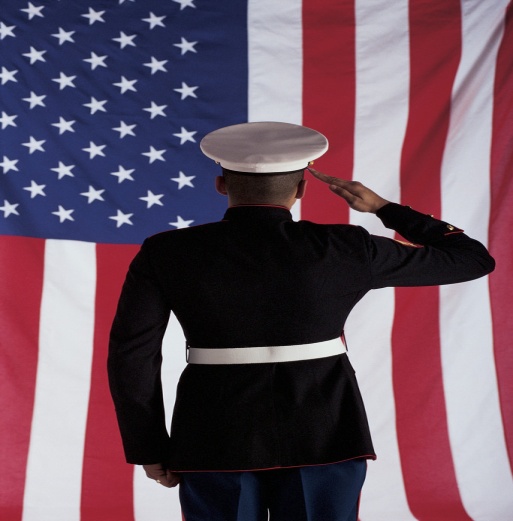 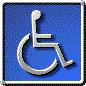 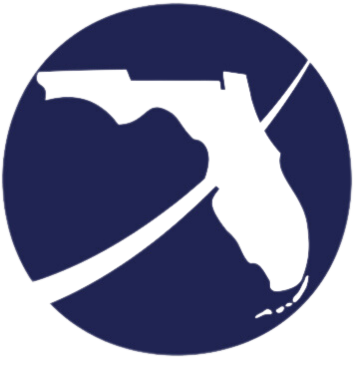 [Speaker Notes: In the 1940’s, the workforce began to change due to World War II. Women, who traditionally were stay-at-home moms, were mobilized to fulfill positions previously held by men. In addition to women entering the workforce, this period also enacted programs mobilizing specialized employment and training assistance to assist special groups, such as the veterans and persons with disabilities. To meet the special needs of soldiers returning from the war, the WP Act required that a State Veterans Representative be employed in every employment service office to provide services to veterans. Under the WP Act, veterans also receive priority of service which will be discussed later in the presentation.  The 1940’s was also significant because of the expansion of employment and training services from returning military personnel to individuals with disabilities. The Vocational Rehabilitation Act initially provided emphasis on assisting men injured in military service to transition into the workforce. This Act was subsequently amended several times to extend employment services and opportunities to all persons with disabilities, including psychiatric and developmental disorders for the first time. Persons with disabilities also receive special priority under the WP Act.]
Workforce Development System History
1960’s
Manpower Development and Training Act
Retrain workers
Skills training for the low-educated and low-skilled
Equal Opportunity
Equal Employment Opportunity Commission
Civil Rights Act of 1964
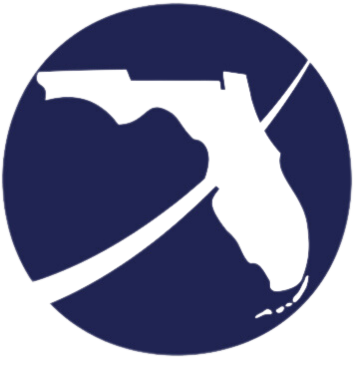 [Speaker Notes: In the 1960’s the focus began to shift from employment to training. The Manpower Development and Training Act (MDTA) of 1962 was passed to assist individuals who had lost their jobs due to automation and improved technology. This law was two-fold; there was a need to retrain those who had lost their jobs due to automation and also a need to assist those low-skilled, low-educated individuals with skills they would need to enter the workforce. This was also a time for promoting equal opportunity. In 1961 President Lyndon B. Johnson signed an executive order creating the Equal Employment Opportunity Commission. This Commission was designed to ensure that all federally contracted projects did not discriminate against applicants with regard to race, creed, color, or national origin. Following the creation of the Equal Employment Opportunity Commission was the Civil Rights Act of 1964. This Act was established to prohibit employer discrimination hiring practices in federally assisted programs. Equal opportunity is strongly adhered to in the workforce system, especially when it comes to matching job seekers with employers using the job order process.]
Workforce Development System History
1970’s
 Consolidation of employment programs
Comprehensive Employment and Training Act 
State and local level involvement
1990’s - Current
WP core component of One-Stop system
State management information system
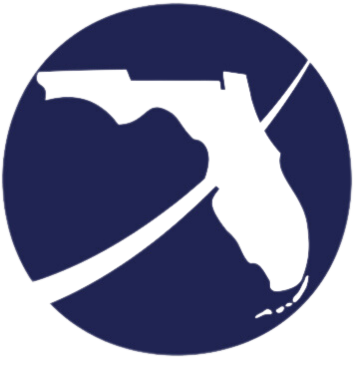 [Speaker Notes: The 1970’s focused on consolidating employment and training programs and moving these issues down to the state and local levels. It was the belief that people working and living in the communities would be able to make the best decisions regarding employment and training needs for those seeking work in their local communities. The Comprehensive Employment and Training Act, also known as CETA, was a federal law whose intent was to provide low-income and low-skilled individuals with work. CETA also provided state and local governments with job training funds and thus with more decision-making power. This shift has been the standard for the way the workforce system operates in the present time.

Moving forward to the 1990’s, title three of the Workforce Investment Act (WIA) of 1998 made WP the universal access core component of the nation’s One-Stop delivery system. Title three allows for job seekers, workers, and employers to find many, if not all, labor related services in one convenient location and often times under one roof. The year 2000 marked the launching of the state management information systems, One-Stop Management Information System (OSMIS) followed by Employ Florida Marketplace (EFM). These systems were created to allow for more accessible, customer friendly approaches to employment assistance and provided job seekers with a self-service tool. Although there have been efforts to move to a single MIS, some programs still require dual operation.]
Wagner-Peyser Act 1933
Created first public labor exchange service
Amended in 1998 to become a part of the One-Stop delivery system
Provides labor related services to employers and job seekers
Priority of service (POS)
Code 089- self service
Code 189- staff assisted
Other special groups
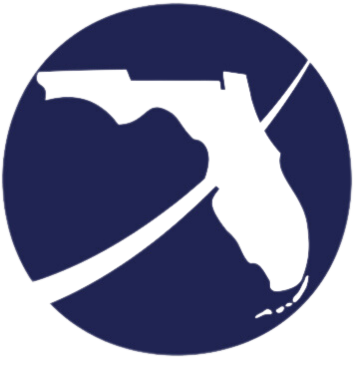 [Speaker Notes: The WP Act of 1933 created the first public labor exchange system designed to connect employers and job seekers. The WP act was amended by the Workforce Investment Act of 1998 to become a part of the One-Stop Delivery system. Staff in the WP program provide labor related services to job seekers and employers. Some of the services include job search assistance, job referral and placement assistance, re-employment services to unemployment insurance claimants, and recruitment services to employers. The WP Act requires that certain groups receive priority employment and training assistance. Veterans are a special group that receives ‘priority of service’ (POS). Priority of service means veterans will receive first consideration on any employment or training opportunities over non-covered persons. Veterans are tagged in E.F.M. based on the method of registration. For veterans who self-register, a code 089 will automatically be recorded on their activities screen. Code 089 means that the veteran has been electronically advised of his or her rights to receive POS. As of April 17, 2009, staff who provide priority of service information to veterans should record a code 189. Staff who assist a veteran who has not received a code 089 previously, should advise the veteran of the POS and take credit by documenting a code 189 on the activities screen. Other groups who receive specialized attention and service are individuals with disabilities, migrant and seasonal farm-workers, ex-offenders, youth, minorities and older workers.]
Basic Purpose of Labor Exchange System(20 CFR 652.3)
To assist jobseekers in finding employment;
To assist employers in filling jobs;
To facilitate the match between job seekers and employers;
To participate in a system for clearing labor between the States;
To meet the work test requirements of the State unemployment compensation system
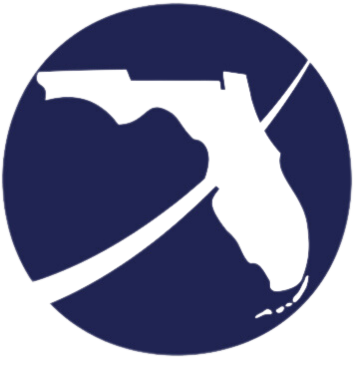 [Speaker Notes: The basic purpose of the employment service system is to “improve the functioning of the nations labor markets by bringing together individuals who are seeking employment and employers who are seeking workers”. The code of federal regulations requires that each state shall administer a labor exchange system that can accomplish the following:
Assist job seekers in finding employment
Assist employers in filling jobs
Facilitate the match between job seekers and employers
Participate in a system for clearing labor between the States, and
Meet the work test requirements of unemployment compensation]
Allowable Activities Under the Wagner-Peyser Act
Job search and placement services 
Counseling
Testing
Occupational and labor market information
Assessment
Referral to employers
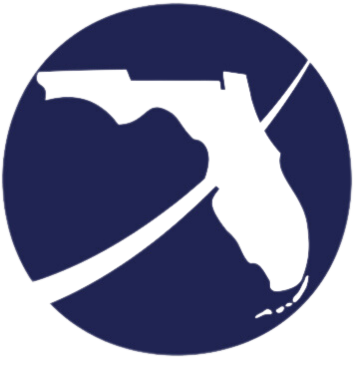 [Speaker Notes: Ninety percent of the WP 7a funds allotted to the states may be used on the following activities: Job search and placement services to include counseling, testing, occupational and labor market information, assessment, and referral to employers.]
Allowable Activities Under the Wagner-Peyser Act
Recruitment and special technical services for employers
Evaluation of programs
Developing linkages between services
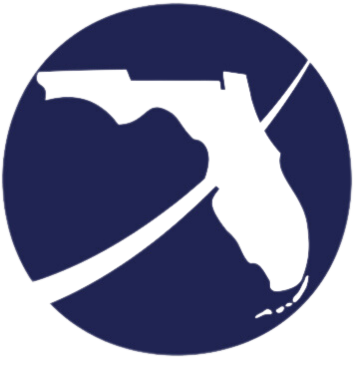 [Speaker Notes: Other allowable activities administered under the Act are recruitment and special technical services for employers such as job fairs or mass recruitments, an evaluation of programs to include additional assistance with hard-to-fill job orders or job seeker screening, and developing linkages between services to include the provision of labor exchange services at educational sites and with other organizations.]
Allowable Activities Under the Wagner-Peyser Act
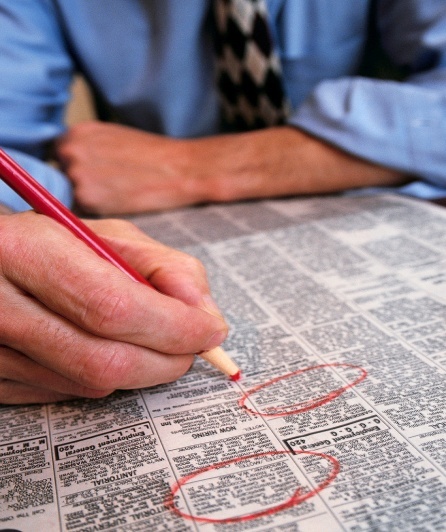 Dislocated workers
Labor market and occupational information
Management information system and reports
Administering UI work test
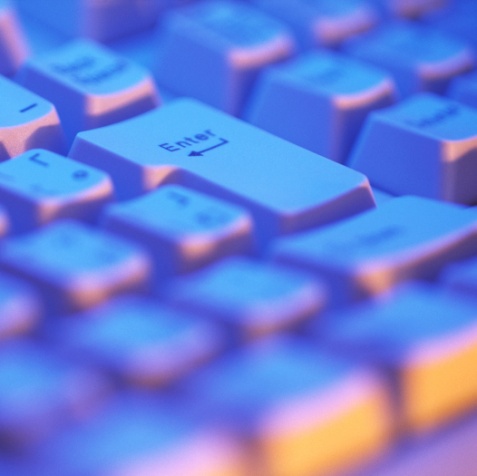 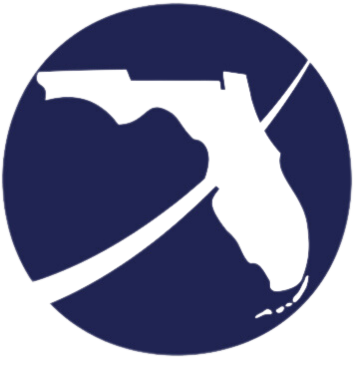 [Speaker Notes: And lastly, providing services for workers who have received notice of permanent layoff or impending layoff, or workers in occupations which are experiencing limited demand due to technological change, impact of imports, or plant closures, developing and providing labor market and occupational information, developing a management information system and compiling and analyzing reports, administering the work test for the State unemployment compensation system and providing job finding and placement services for unemployment insurance claimants.]
Program Definitions
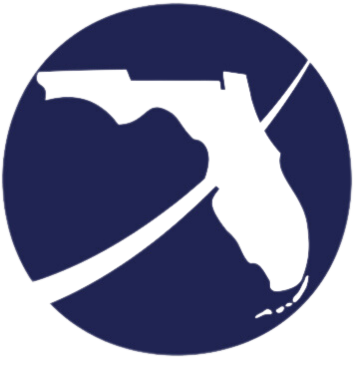 [Speaker Notes: The following slides will review WP program operations and the logistics of registration, participation, placements, and entered employment.]
Registration
Who should register?
Individuals authorized to work in the U.S.
Individuals receiving staff-assisted  services
How can customers register?
Contact the One-Stop Career Center
Self-registration on www.employflorida.com 
Employer registrations
Should be reviewed 
Auto-enable after 48 hours
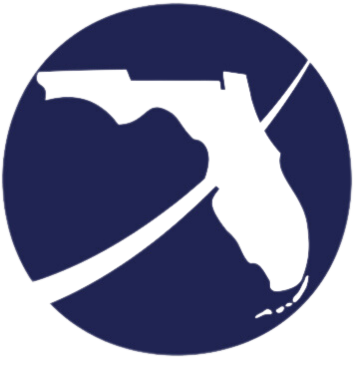 [Speaker Notes: It is necessary to the extent possible to have all job seekers who are authorized to work in the Unites States registered in the WP reporting system; however, all users are not required to register. Individuals who do not complete a registration will be unable to take advantage of all the features of the site, but may be provided some self-service labor exchange activities. Job seekers can receive services using three different service delivery methods: 1) self-service, 2) facilitated self-help, or 3) staff assisted services. Individuals receiving staff-assisted services funded under the WP act must be registered in the WP reporting system. Those who use self-services or facilitated self-help services may also be registered, but it is not required. Individuals can register in the system by visiting a One-Stop Center or by self-registering from a computer on www.employflorida.com. The Wagner-Peyser program also provides labor exchange services to employers. Employers can utilize the self-service feature of E.F.M. to register, post jobs, search for labor market information, etc; however, all new employer registrations should be reviewed by staff to ensure the employer’s legitimacy and compliance with the terms and conditions of use. Employer registrations that are not reviewed within 48 hours are automatically set to “enabled” and could present a compromising situation for everyone.]
Wagner-Peyser Participant
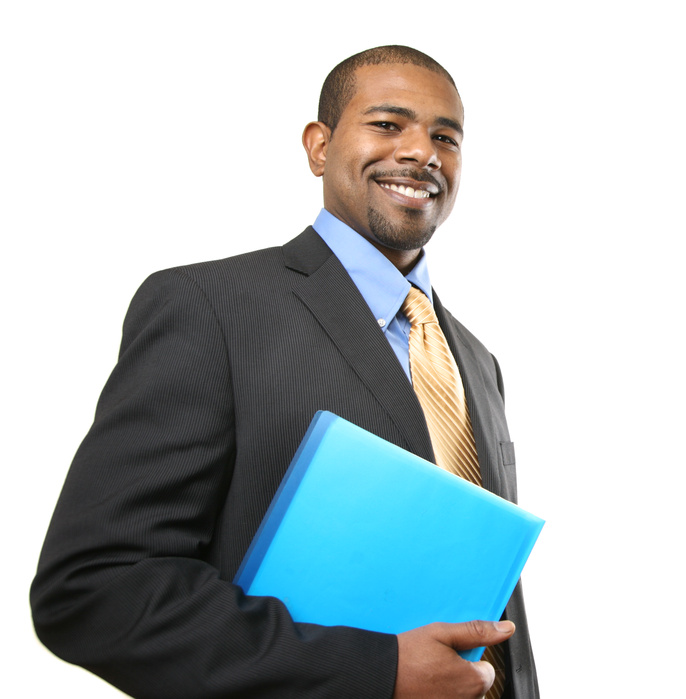 A Wagner-Peyser participant is someone who:
Meets eligibility requirements
Receives a WP funded service
Reportable self-services
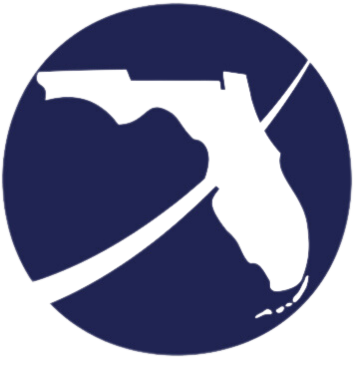 [Speaker Notes: Wagner-Peyser program eligibility is determined by a persons work status in the U.S. If an individual is legally authorized to work in the U.S., they are permitted to be provided services under the WP program. A registration does not constitute a WP participation in the system and have no impact on performance. An individual becomes a WP participant when a registration is followed by a reportable service. Reportable services will be reviewed later in the presentation, but can be provided in a physical location, such as a One-Stop Center, or by electronic service such as posting a resume.]
Placement
According to 20 CFR 651.10:
“  the hiring by a public or private employer of an individual referred by the employment office for a job or an interview, provided that the employment office completed all of the following steps”
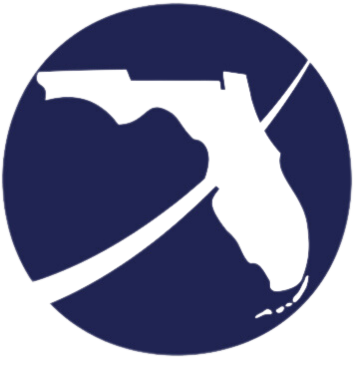 [Speaker Notes: According to the federal definition, a placement is “the hiring of a public or private employer of an individual referred by the employment office for a job or an interview, provided that the employment office” completes several steps.]
Placement
Steps to record a placement:
Prepare job order prior to referral
Except in the case of a job development
Make prior arrangements with employer
Refer an individual
Verify the hire
Record the placement
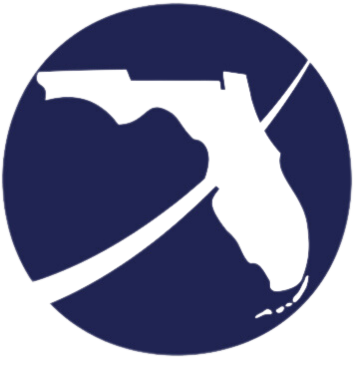 [Speaker Notes: For staff to accurately record a placement, the following must take place:
Prepare a job order prior to a referral; except in the case of a job development contact on behalf of a specific applicant;
Make prior arrangements with the employer for the referral of an individual (s);
Refer individuals who have not been specifically designated by the employer, except for referrals on agricultural job orders for a specific crew leader or worker;
Verify from a reliable source, preferably the employer, that the individual has began working on a job. A verbal statement from the job seeker about the hire is acceptable, however, it is important that the employer verify that the worker has actually begun working and staff properly documented the information; and,
Appropriately record the placement. The placement information should be documented on the notes screen, with the date the job seeker begins work, the source that you verified the information with, and the wage information. Staff are advised to record the date the customer goes to work or the start date,  not the date the individual accepts the position, which would be the hire date.]
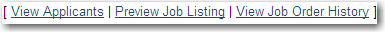 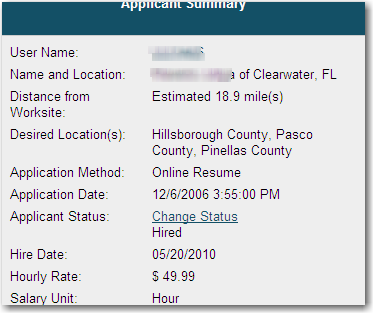 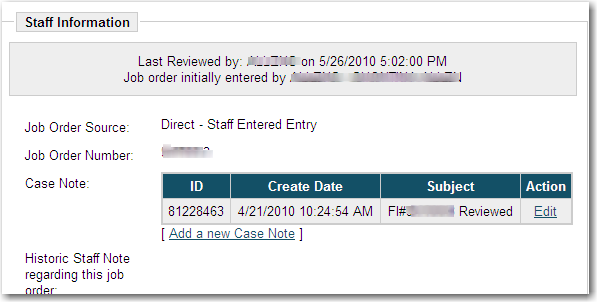 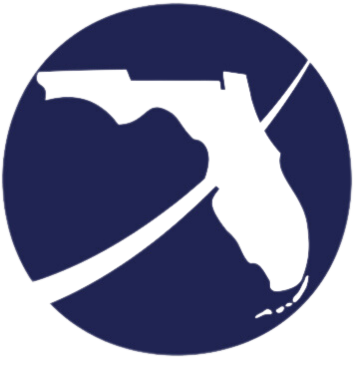 [Speaker Notes: Let’s briefly go over an example of a placement. Mr. Jerry Smith has been referred to a job posted on EFM. After a successful interview, Mr. Smith is hired. He contacts the One-Stop Center regarding his recent hire. Staff follows up by contacting the employer for verification. The process to appropriately record this placement would be to: 
 Locate the job order
Click on view applicants and find Jerry Smith
Click on Applicant Status to change the status to ‘hired’
Add a case note in the staff information section of the job order listing the name and title of the source who verified the hire, the job seekers name, start date, and salary information.]
Entered Employment
A measure of an employment outcome of an applicant registered within 12 months following the provision of a reportable service.
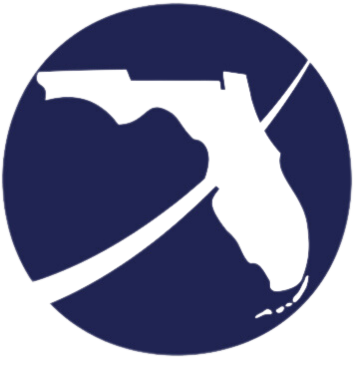 [Speaker Notes: The next definition is entered employment. Entered employment is a measure of an employment outcome of an applicant registered within twelve months following the provision of a reportable service. Entered employment is basically the sum of all placements captured after considering the type of service provided, the length of time between services, and the date of employment.]
Entered Employment
Reportable services:
Referred to a job
Job placement
Placement in training
Obtaining employment
Assessment services
Case management services
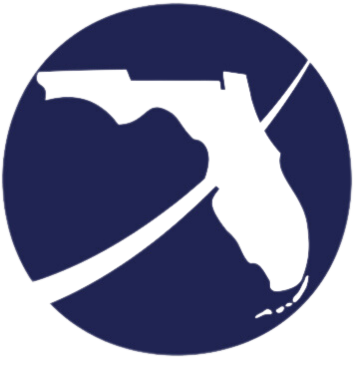 [Speaker Notes: Reportable services include: referral to a job, as long as a placement did not occur before the referral, job placement, placement in training, obtaining employment, assessment services including assessment interview, testing, counseling, and employment planning, and case management services.]
Entered Employment
Reportable services:
Vocational guidance services
Job search activities
Bonding program
Job development (JD) contacts
Tax credit eligibility determination
Other services
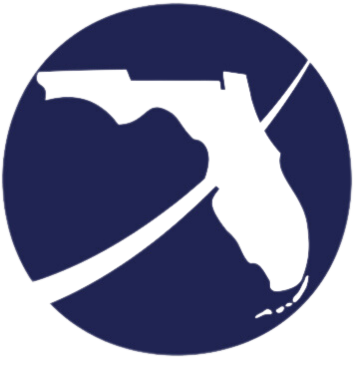 [Speaker Notes: Other reportable services also include: vocational guidance services, job search activities including resume assistance, job search workshops, job finding club, specific labor market information and job search planning, orientation and job fairs, the bonding program, job development contacts, tax credit eligibility determination, and any other services requiring the expenditure of staff time although there may be no specific reporting requirement. It is important to note that a reportable service usually requires some concrete action as the result of the expenditure of staff time or self-directed activities. Application taking and/or registration alone are not reportable services, however, both are valuable and often necessary to the W.P. program.]
Program Exit
No workforce services for ninety (90) days
Date of last service is actual exit date
Entered employment credit given when match with UI wage data
Example, Jerry Smith
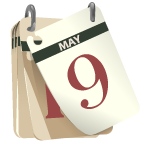 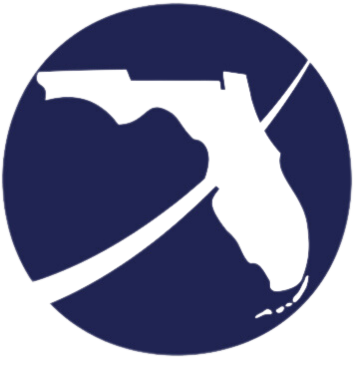 [Speaker Notes: The federal definition of a program exit is a participant who does not receive a reportable service for 90 consecutive calendar days. The exit date is the date of the last W.P reportable service recorded in EFM. If a job seeker exits the program and their social security number has a match with UI wage data found in the quarter following the exit quarter, credit is given for an ‘entered employment.’ 

For an example, Mr. Jerry Smith, a WP participant reported to the One-Stop on December 3rd and attended a resume workshop. This service was recorded on the same day, however, Mr. Smith did not conduct any other workforce activities after December 3rd. The actual exit date in this example will be December 3rd because no other reportable workforce services were recorded for 90 consecutive days. Using this same scenario, Mr. Smith has found employment as a Unit Supervisor at the local hospital in January. A cross-match is conducted with UI wage data using Mr. Smith’s social security number. The hit would result as a credit for entered employment.]
Data Entry
Enter services at the time they are provided
No back-dating beyond 15 days
Multiple services can be provided
Commence/extend participation
Reportable services should not be added to individuals not currently being managed
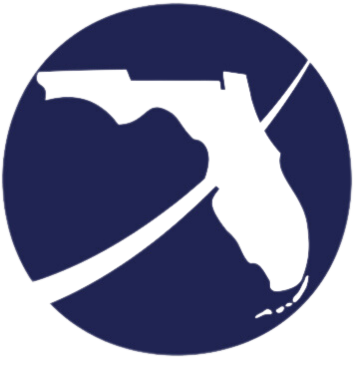 [Speaker Notes: Data entry is paramount to the WP program. It is the means in which the State pulls data for federal reports, tracks regional performance utilized in providing monetary incentives, and can be used to determine staff/provider success. Data, to the extent possible, should be entered at the time services are provided. EFM does not allow back-dating of services beyond 15 calendar days. If back-dating services beyond the 15 day limit, the Regional Security Officer (RSO) would have to be contacted. Multiple services can be provided to job seekers daily, however, only one service of each type may be entered during a 24-hour period.

For example, service codes 101 orientation, 102 assessment, and 205 develop service strategies can all be added to a job seekers activities screen in one setting, but it would take 24 hours from the time of entry before those same codes could be placed on the activities screen for that same job seeker. Services marked with three asterisks (***) are reportable services that commence or extend participation. If a participant has not received a reportable service and is close to exiting, providing them with any reportable service will extend their participation and make them active for another 90 days. It is not permissible for staff to add reportable services to individuals who are not currently being managed.]
Job Orders
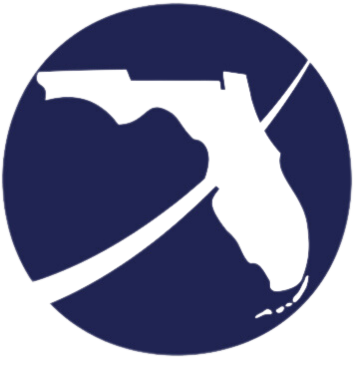 [Speaker Notes: Employ Florida Marketplace (EFM) is the State’s management information system for job order posting, individual and employer profiles, as well as a host of other workforce-related tools. E.F.M. is the database that drives labor exchange services for One-Stop Centers in Florida. The following slides will define job order procedures in EFM.]
Job Order
Structured records of an employer’s requirement for filling vacant positions with qualified workers
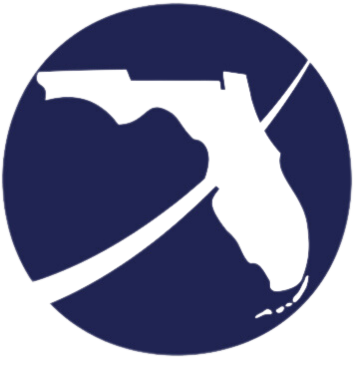 [Speaker Notes: A job order is defined as a structured record of an employer’s requirements for filling vacant positions with qualified workers. There are several types of job orders that are posted in EFM and can be entered by employers or staff. All job orders should be reviewed by staff to ensure compliance with the terms and conditions of use and other federal and state requirements.]
Job Order
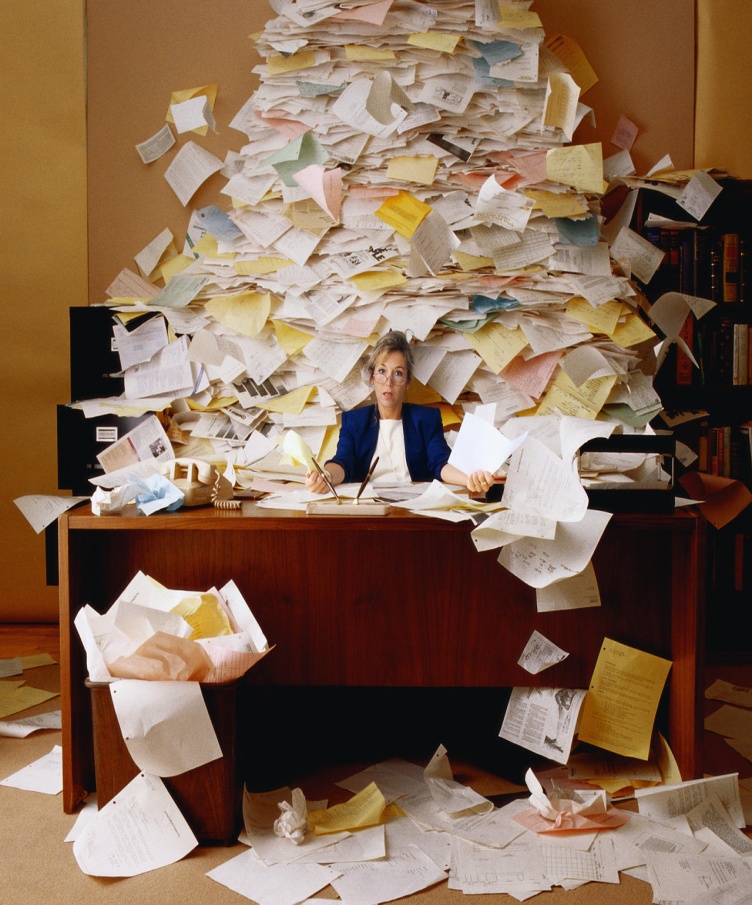 Job Opening
Current vacant position
Definite future start date
Bona Fide Job Order 
Applicant Harvesting
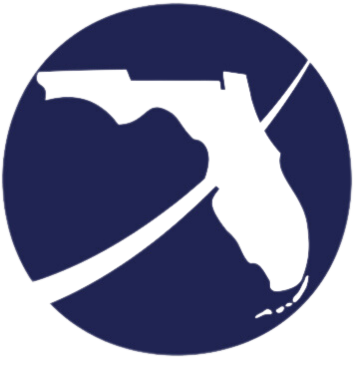 [Speaker Notes: Before a job order can be created, there has to be a job opening available with an employer. A job opening means a single job opportunity for which the local office has on file a request to select and refer an applicant or applicants. It is inconsistent with the purpose of the One-Stop Career Center to refer job seekers to an employer who only wishes to build applicant files for possible future openings. However, it is permissible to refer an applicant for an interview with an employer who may be able to create an opening that will be available on a definite future date. The expected hiring date should be clearly shown on the job order so that the job seeker will be knowledgeable prior to accepting a referral to the employer. Job orders placed on the MIS should always be bona fide job orders. This means that there should be positions currently available, unless the employer specifically states a definite future start date on the job order. It is not permissible for employers to use false, fictitious, or misleading job postings to entice a job seeker to divulge personal information. This is called applicant harvesting and is a violation of the terms and conditions of use in EFM.]
Job Order Requirements
Qualifications of a worker
Specific hiring requirements
Information about the job
Applicant referral instructions
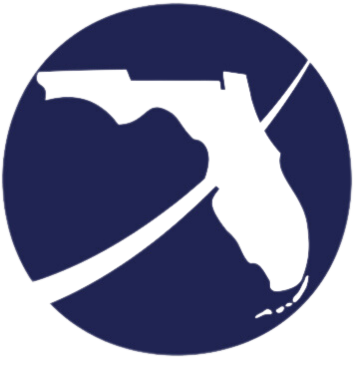 [Speaker Notes: A job order must meet the following requirements before being posted in the system:
List the qualifications a worker must have in order to perform the duties of the position satisfactorily; For example, a minimum of 3 years work experience in bookkeeping.
List specific hiring requirements, such as, must pass a level two background check.
Information about the job which may influence an applicant’s acceptance of the job offer; For example, pay, benefits, hours, etc.; and,
Instructions for the referral of applicants to the employer; For example, must have a referral form from the One-Stop or must have a completed I-9.]
Job Development
Job development means the process of securing a job interview with a public or private employer for a specific applicant for whom the local office has no suitable opening on file.
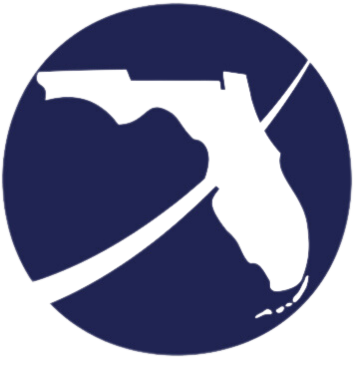 [Speaker Notes: According to the Code of Federal Regulations (C.F.R.) at Title 20 Part 651.10, a job development (jd) means the process of securing a job interview with a public or private employer for a specific applicant for whom the local office has no suitable opening on file.]
Job Development Process
Assess applicant situation
Make job development (JD) attempts or contacts
Record the number of JD contacts
If job seeker is hired, create a job order
Take the placement
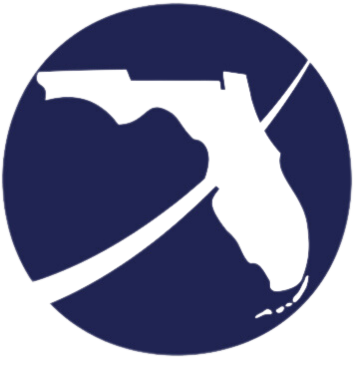 [Speaker Notes: There are several steps to follow when performing a job development.
When in contact with the customer, whether in-person or by telephone, staff should assess the difficulty of the customer finding a suitable job opening on file to determine whether other workforce services may be appropriate. 
After reviewing the job seekers skill sets, staff may begin to make job development attempts or contacts on behalf of the customer. A job development attempt consists of staff contacting an employer to discuss scheduling an interview for the customer. A service code 123 should be recorded on the activities screen for the contact. The employer’s name and the number of attempts should be recorded on the job seeker’s notes screen.
If staff later learns that the customer was hired as a result of the job development referral, a job order should be written and credit for the placement should be taken. The job order should not be written prior to confirmation of the placement.]
Job Development Data Entry
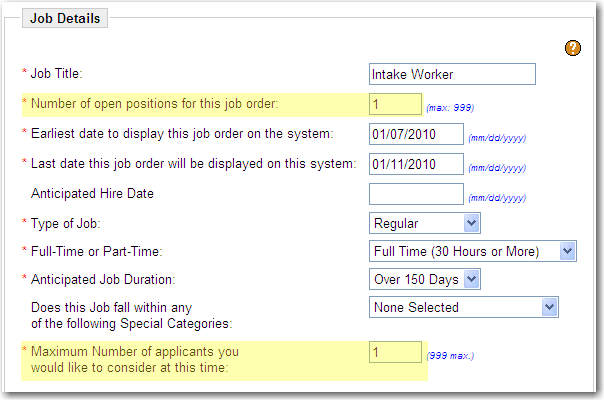 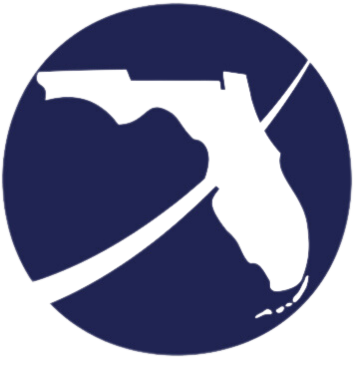 [Speaker Notes: Job development data entry follows normal job order entry procedures, however, there are a few fields which require attention to detail.
Log on to the state MIS and create a new job order
Complete all mandated fields marked by an asterisk
Under the job details section, the  number of positions for this job order and the maximum number of applicants you would like to consider at this time, should be filled in with the number one. Job developments are designed to be working with a particular job seeker and employer, so there should only be one position and one referral. All job developments have a one-to-one match, however, this does not mean that the only number that can be used for positions and referrals has to be the number one. A one-to-one match can be two positions to two referrals, four-to four, and so on.]
Job Development Data Entry
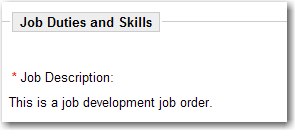 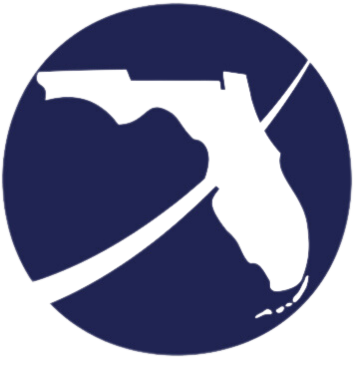 [Speaker Notes: The next section of the job order requires a job description. The only information required in this field is a note designating the position as that of a job development. The region’s local operating procedures may require staff to insert a description of the duties and skills of the position, but for monitoring purposes, the statement job development must be included in this section; the other information is optional.]
Agricultural and Foreign Labor
Agricultural Recruitment System
Allows an employer to hire a foreign worker to work in the United States
File applications directly with the State Workforce Agency (SWA)
Place 30-day job order on EFM
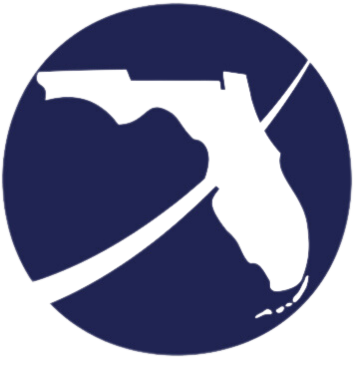 [Speaker Notes: There are several agricultural job orders that staff may come across when employers want to recruit and hire foreign or migrant and seasonal farm-workers. Procedures and requirements for Agricultural or Alien Labor Certification programs can be found at www.floridajobs.org.

The Wagner-Peyser Act requires the state employment service to regulate the movement of workers within the States. The Agricultural Recruitment System is the vehicle that allows employers to recruit qualified workers on a temporary, seasonal, or permanent basis. The employer must follow specific filing instructions with the State Workforce Agency, including the 30 day posting requirement in EFM.]
Foreign Labor Certification
H-2A Temporary Agricultural Visa
Nonimmigrant visa to perform temporary or seasonal labor
Processed and entered at the State level
H-2B Nonimmigrant Program
Perform temporary nonagricultural services
Labor on a one-time, peak-load, or intermittent basis
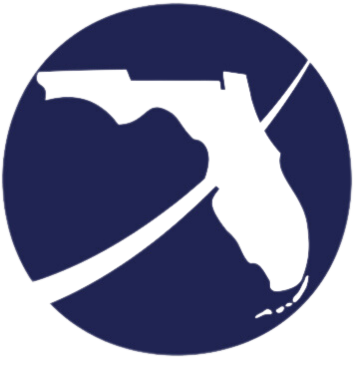 [Speaker Notes: The U.S. Department of Labor, Employment and Training, Office of Foreign Labor Certification, provides foreign labor certifications to employers wising to recruit foreign workers when it can be demonstrated that there are insufficient or unqualified American workers in the area of intended employment. Workers can be sponsored under the H-2A or H-2B visa programs. The H-2A visa is a temporary agricultural program whereby agricultural employers who anticipate a shortage of domestic workers bring nonimmigrant foreign workers to the U.S. to perform agricultural labor of a temporary or seasonal nature. H-2A job orders are entered and managed by State staff knowledgeable in alien certification regulations. One-Stop staff can refer and process the requirements of the job order, such as completion of an I-9 or other right to work information. The H-2B visa is also a nonimmigrant program that permits employers to hire foreign workers to come temporarily to the U.S. and perform temporary nonagricultural services or labor on a one-time, seasonal, peak-load or intermittent basis. H2-B job orders can range from highly skilled positions to general labor.]
Requirements for Agricultural Orders
Specific days and hours to be worked
“Referral within commuting distance only”
Worksite and employer address
O*Net codes match job title
Jobs with a duration of 4-150 days
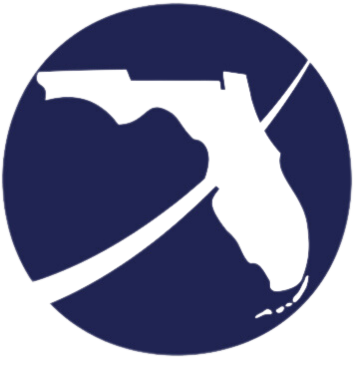 [Speaker Notes: Agricultural job orders with the North American Industry Classification System (NAICS) farm work industries code 111, 112, or 115, must contain the following:
The specific days and hours to be worked in the job description field of the job order. 
The statement “referral within commuting distance only” if the order is not to be placed in the clearance system. If this statement is omitted, the job order will have to go through a review process for recruitment outside of the local area. 
If the worksite and employer’s address are different, staff should obtain precise location and directions to the job site and note them on the case notes screen in EFM. 
Use job titles that match the O*Net codes if possible, otherwise use the job title that the employer provides. 
If 4-150 days of duration are indicated, a specific estimated number of days or months must be shown. For example, the order can state that the job will last between February-June depending on the weather, crop, etc.]
Requirements for Agricultural Orders
Specific job description
Specific wage rate
Worker paid by the piece
Employer is a crew-leader
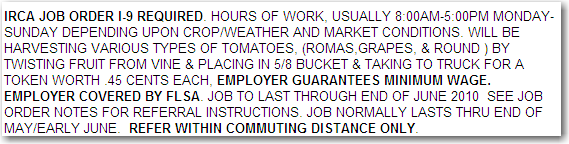 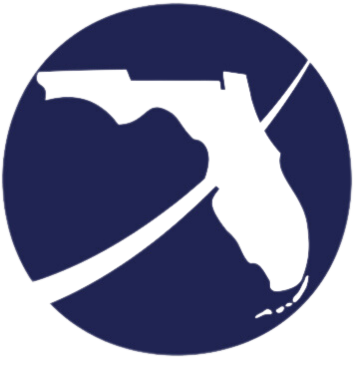 [Speaker Notes: The job description should include pertinent data that answers the following: What does worker do? How does worker do it?  Why does worker do it?  And What degree of skill is involved? 
A wage rate must be specific on job orders. It is unacceptable to have the statement “depending on experience (DOE)”.
The specific days and hours should be shown for the job. 
Employers covered by FSLA must adhere to minimum wage laws. If a worker is paid by the piece the following should be shown: amount to be paid, pay unit, size unit, and whether the employer is covered by Fair Labor Standards Act or do they guarantee minimum wage
 If employer is a crew-leader, you must include crew-leader’s federal registration number and certification of state registration on job order notes screen.]
Other Groups and Services
20 CFR 652.207: 

Labor exchange services must be available to all employers and job seekers, including unemployment insurance (UI) claimants, veterans, migrant and seasonal farm workers and individuals with disabilities.
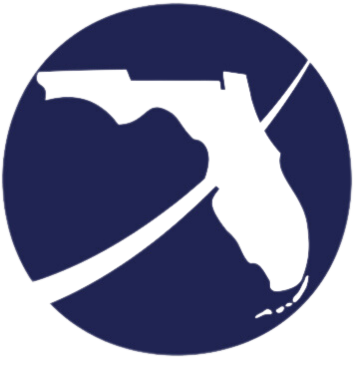 [Speaker Notes: The WP program must provide universal access to services. 20 CFR 652.207  reads: Labor exchange services must be available to all employers and job seekers, including unemployment insurance (UI) claimants, veterans, migrant and seasonal farm workers and individuals with disabilities.]
Unemployment Insurance Claimants
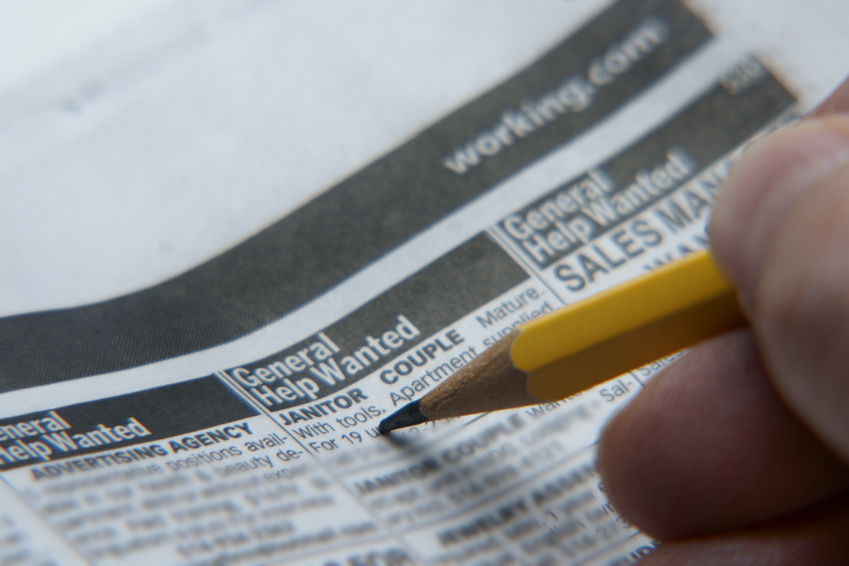 Priority Re-employment Planning (PREP)
Re-employment and Eligibility Assessment Project (REA)
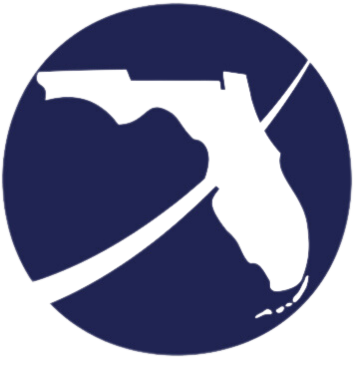 [Speaker Notes: The WP program provides numerous re-employment services to unemployment insurance (UI) claimants. Often an individual’s first interaction with a One-Stop Center is through notification or the individual to report for re-employment services through the Priority Re-Employment Planning Program (PREP) or Re-Employment and Eligibility Assessment (REA) program. Claimants may be electronically selected for these programs after they have been on a claim for four weeks and received their first payment. The purpose of these programs is to engage claimants early so that their duration on unemployment might be reduced by presenting a format of re-employment services that will transition them back into the workforce.]
Migrant and Seasonal Farm Workers (MSFW)
Extensive Consent Order August 1974
Judge Charles R. Richey
1979 Settlement results in rules and regulations for serving farm workers
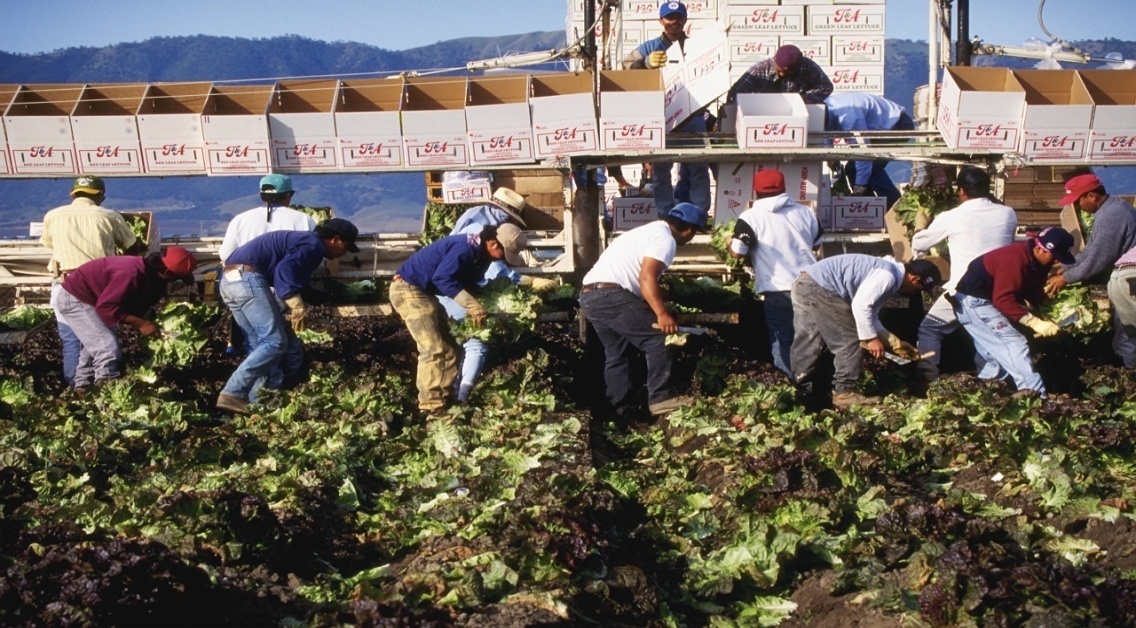 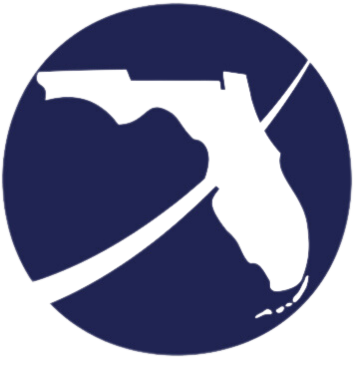 [Speaker Notes: Migrant and seasonal farm workers are another protected group under the WP Act who receive specialized services.
In August 1974, U.S. District Court Judge Charles R. Richey found that MSFW’s civil rights were being violated by the employment service and in exchange entered an extensive consent order pushing the Department of Labor to undertake specified actions providing farm workers all employment services on a non-discriminating basis. As a result of that consent order, a settlement was passed in 1979 establishing rules and regulations which provided criteria for serving farm workers with the same equity of service that was provided to those who were non-farm workers. One of those requirements was to establish a full-time MSFW staff at One-Stop Centers where large numbers of  MSFWs were known to be. Currently, Florida has nine significant offices with MSFW staff: Quincy, Plant City, Winter Haven, Bradenton, Sebring, Port Saint Lucie, Belle Glade, Homestead, and Immokalee.]
MSFW Definitions
Seasonal Farm Worker 
Worked at least 25 days or parts of days in the last 12 months and,
Earned at least one-half of total income and,
Not employed year-round by the same employer
Migrant Farm Worker
Seasonal farm worker and,
Travel and,
Can not return to permanent residence
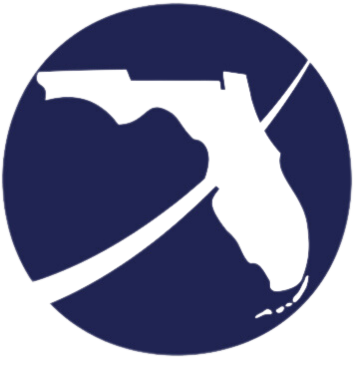 [Speaker Notes: There are three categories of farm workers: seasonal, migrant, and migrant food processor. A seasonal farm worker is one who worked at least 25 days or parts of days in the last 12 months doing farm work, and earned at least one-half of their total income in farm work, and was not employed year-round by the same employer. A migrant farm worker is a seasonal farm worker, and has to travel to do farm work, and is unable to return to their permanent residence within the same day]
MSFW Definitions
Migrant Food Processing Worker
Worked 25 days or parts of days doing food processing and,
Earned at least one-half the total income from food processing and,
Has to travel to do food processing and,
Can not return to permanent residence in the same day
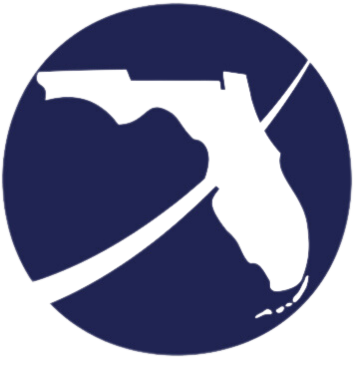 [Speaker Notes: Our last definition is for a migrant food processing worker. These workers are defined as having worked 25 days or parts of days doing food processing during the last year, and earned at least half of the total earned income from food processing, and has to travel to do food processing, and can not return to their permanent residence within the same day.]
Equity Measures
Referred to jobs
Provided staff assisted services
Referred to supportive services
Provided career guidance and counseling services
Provided job developments
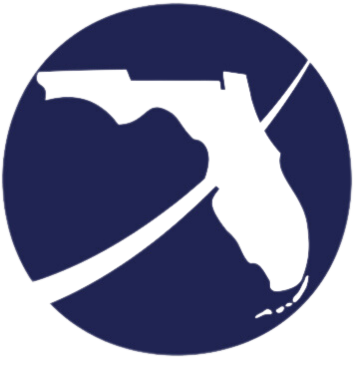 [Speaker Notes: To ensure equity in service delivery to farm workers, Florida bases performance on the following measures: 
Referred to employment through job search services,
Provided staff assisted services,
Referred to supportive services such as medical and English for Speakers of other Languages (E.S.O.L.)
Provided career guidance and counseling services and,
Provided job developments when possible.]
Minimum Service Levels
Upon registration:
 MSFW must be identified and justified
Provided with 511N
Placed in a job
Placed at 50 cents above minimum wage
Placed in Non-Ag jobs over 150 days
Ag job orders have specific requirements
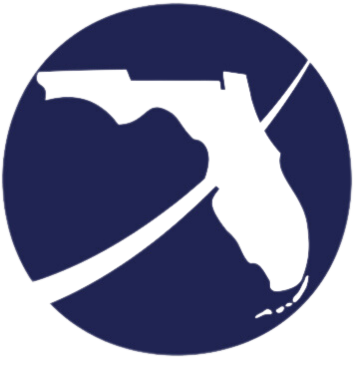 [Speaker Notes: The minimum service levels required by federal regulations, indicated in bold, and other service requirements required by State guidance that should be provided to migrant and seasonal farm workers. Upon registration,:
The MSFW must be identified as a migrant, seasonal, or food processor and a definition must be selected to justify the designation. 
Staff should provide the customer with a notice to applicants, L.E.S. form 511N. This form is written in English, Spanish, and Creole and outlines services available to farm workers at the One-Stop Center. Issuance of the 511N must be documented in EFM on the individuals activities screen.
The federal regulation 20 CFR 653.112 states minimum level of service indicators shall address other services to MSFWs and shall include, at minimum, individuals placed in a job; placed in a job with a wage exceeding the Federal minimum wage by at least 50 center per hour; placed long-term (150 days or more) in a non-agricultural job.
Agricultural job orders also have specific requirements previously reviewed on slides 33 and 34.]
Complaint System
Full-service and satellite One-Stop centers receive complaints
Complaint Manual
Types of complaints:
WP related
Non-WP related
Other programs
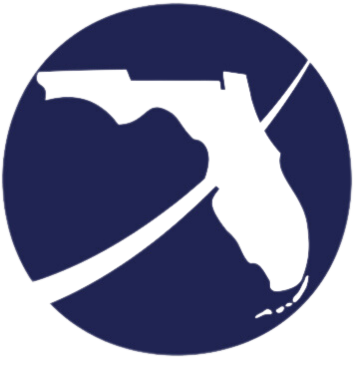 [Speaker Notes: Another provision under the consent order filed by Judge Richey in 1974 was the establishment of a complaint-resolution system. All full-service and satellite one-stop centers have the capability to receive and process complaints. There is a revised copy of the complaint manual available on FloridaCommerce’s site which explains the proper procedures for processing complaints. Each One-Stop office should have a trained complaint specialist available during regular office hours that can explain the complaint system and process complaints. As a part of the quality assurance monitoring, One-Stop Centers will be asked to provide their complaint log, as well as the complaint poster. There are three types of complaints: 
Wagner-Peyser related complaints which can be employer-related or agency-related, 
Non-WP related complaints which involve alleged violation of Federal, state, or local laws, and 
Complaints that are not applicable to the WP system such as Unemployment Insurance, Welfare Transition, or other program complaints.]
Quiz Question #1
The Wagner-Peyser Act became law in what year?
1933
1945
1947
1950
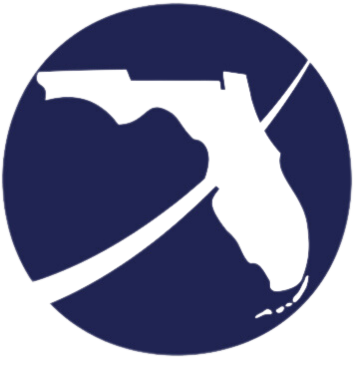 [Speaker Notes: The Wagner-Peyser Act became law in what year?
1933
1945
1947
1950

The correct answer is A, 1933.]
Quiz Question #2
Which of the following groups is provided priority of service under the Wagner-Peyser Act?
Migrant and Seasonal Farm Workers
Universal Customers
Veterans
Youth
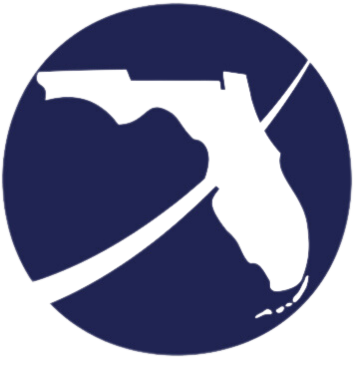 [Speaker Notes: Which of the following groups is provided priority of service under the Wagner-Peyser Act?
Migrant and Seasonal Farm Workers
Universal Customers
Veterans
Youth

The correct answer is c, veterans.]
Quiz Question #3
Unemployment insurance claimants may be automatically enrolled in which of the following programs?
Priority Re-Employment Planning Program
Workforce Investment Act Program
Trade Adjustment Assistance Program
Workforce Services Program
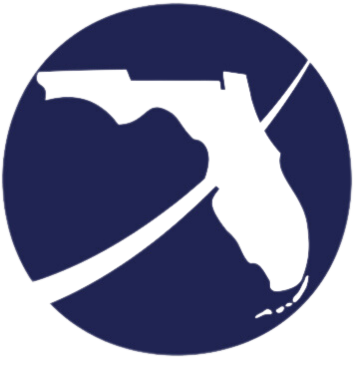 [Speaker Notes: Unemployment insurance claimants may be automatically enrolled in which of the following program?
Priority Re-Employment Planning Program
Workforce Investment Act Program
Trade Adjustment Assistance Program
Workforce Services Program

The correct answer is A, Priority Re-Employment Planning Program]
Quiz Question #4
True or False.

Judge Charles Richey entered a consent order in 1974 demanding equal workforce services be provided to migrant and seasonal farm workers.
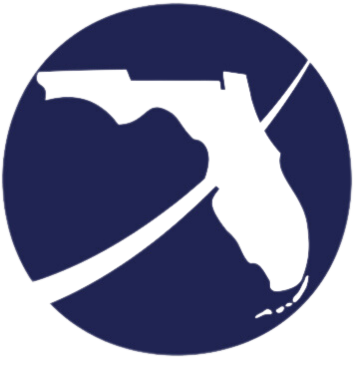 [Speaker Notes: True or false.

Judge Charles Richey entered a consent order in 1974 demanding equal workforce services be provided to migrant and seasonal farm workers.

The correct answer is true.]
Quiz Question #5
Which of the following made Wagner-Peyser the universal component of the One-stop Delivery System?
One-Stop Services
Title III of the Workforce Investment Act
United States Department of Labor
None of the above
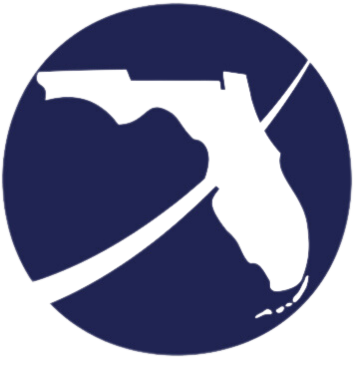 [Speaker Notes: Which of the following made Wagner-Peyser the universal component of the One-stop Delivery System?
One-Stop Services
Title III of the Workforce Investment Act
United States Department of Labor
None of the above

The correct answer is B.]
Questions & Answers
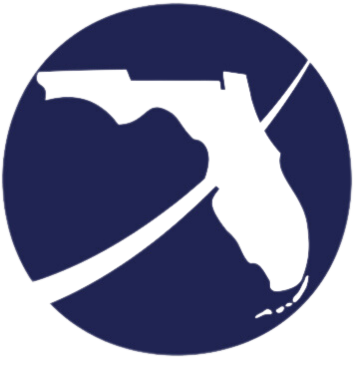 Contact Us
Thank You.
If you have questions or comments about this presentation, please contact us.
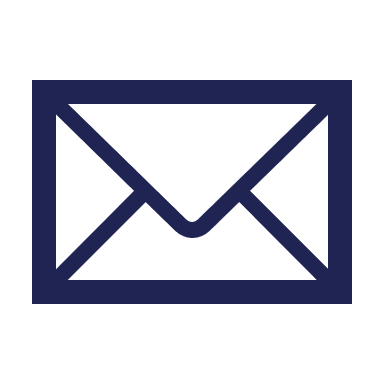 Danielle McNeil, Wagner-Peyser Program
Email:  Danielle.McNeil@commerce.fl.gov
Phone: 850-245-7498
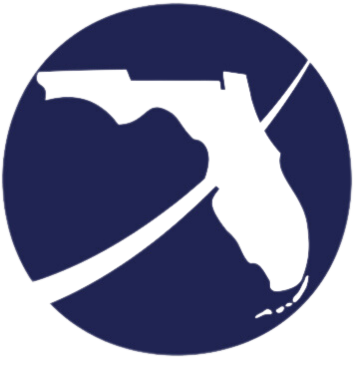 [Speaker Notes: Thank you for viewing this presentation on the Wagner-Peyser program. If you have any questions or need additional information, please feel free to contact Danielle McNeil at the information listed on this slide.]